Проект 

«
«Водичка,водичка умой мое личико…»1 младшая группа
Цель проекта:
Формировать у детей базовые  
культурно-гигиенические навыки, 
навыки самообслуживания. Познако-
мить детей с правилами поведения 
за столом и с нормами культуры
 поведения.  Воспитывать интерес к познанию окружающего мира
Задачи:
Социально-коммуникативное развитие
Познакомить детей с культурно-гигиеническими навыками и нормами культуры 
поведения, принятых в обществе, формировать готовность к совместной деятельности 
со сверстниками, содействовать развитию доброжелательному общению детей с взрослыми
 и сверстниками, использовать полученные новые знания в самостоятельной игровой
 деятельности.
Познавательное развитие
Развивать познавательный интерес к исследовательской деятельности, желание познать
 новое, формировать исследовательские навыки; познакомить детей со свойствами воды, 
мыла; развивать восприятие, создавая условия для ознакомления детей с цветом формой,
 величиной, осязаемым  свойствами предметов (тёплый, холодный, твёрдый, мягкий, 
пушистый и т. д.);знакомить детей с предметами ближайшего окружения, их свойствами, 
назначением (предметы гигиены, посуда, одежда и др.) .
Речевое развитие 
Развивать умение игрового общения со сверстниками, желание участвовать в совместной 
коллективной деятельности, развивать связанную речь, активизировать и обогащать 
словарь на основе обогащения  представлений о ближайшем окружении (название и 
назначение предметов личной гигиены, одежды, посуды и т. д.);знакомить детей с 
детской литературой, воспитывать любовь к книге; способствовать развитию 
художественного восприятия текста в различных жанрах детской литературы;
развивать умение читать наизусть потешки. 
Художественно-эстетическое развитие.
Формировать и активизировать у детей проявление эстетического отношения к
 окружающему миру в разнообразных ситуациях; развивать эстетическое восприятие, 
эмоциональный отклик на проявление красоты в окружающем мире, изображение его в 
произведениях искусства и собственных творческих работах, способствовать  реализации 
самостоятельной творческой деятельности детей     (изобразительной, музыкальной и др.) 
Физическое развитие
       Формировать начальные представления о ценности здорового образа жизни, познакомить  детей с
              элементарными нормами и правилами при формировании полезных привычек
Лепим мыло для куклы
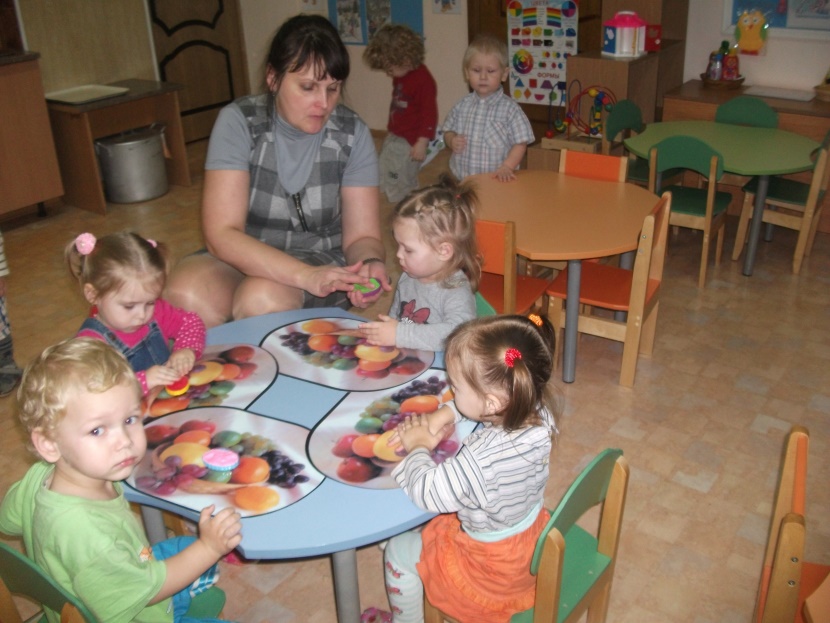 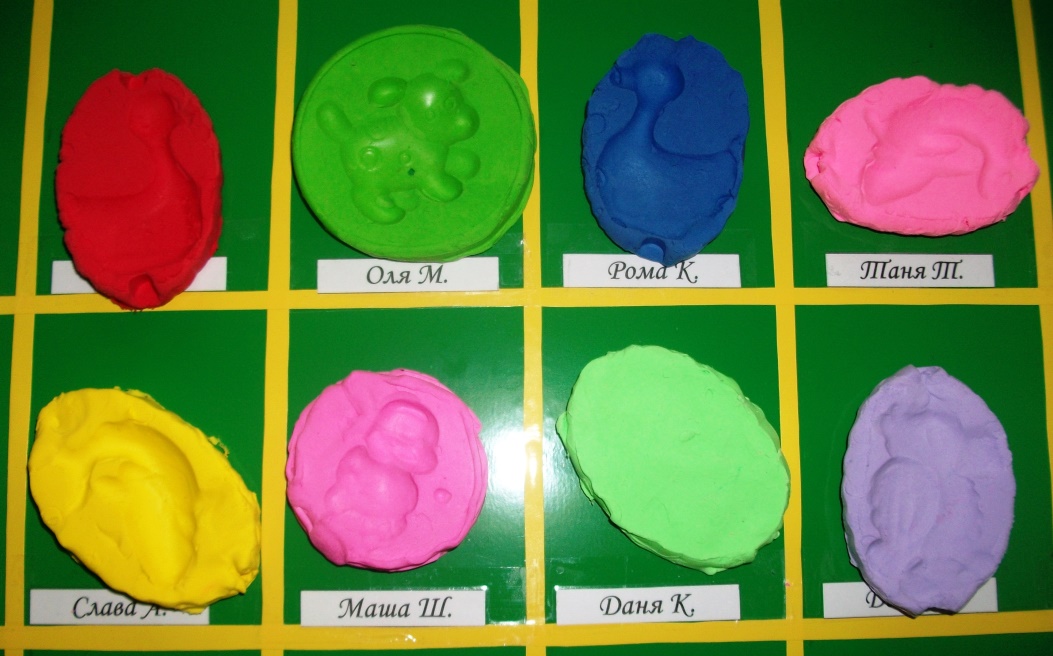 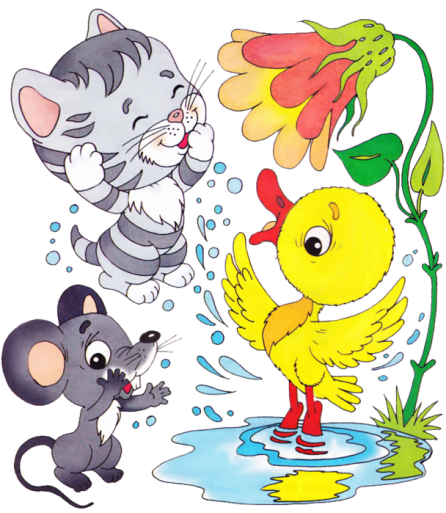 Учимся купать куклу
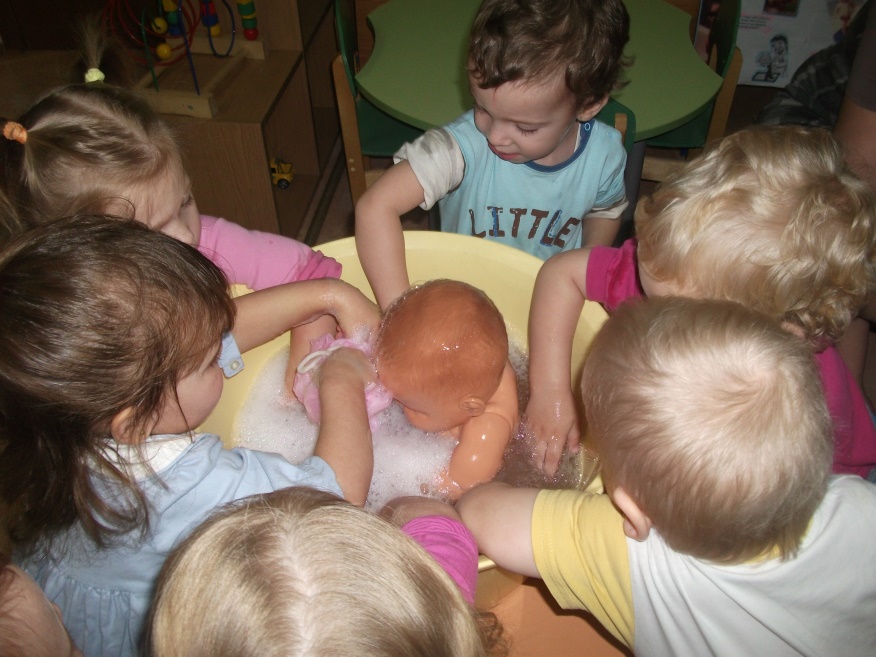 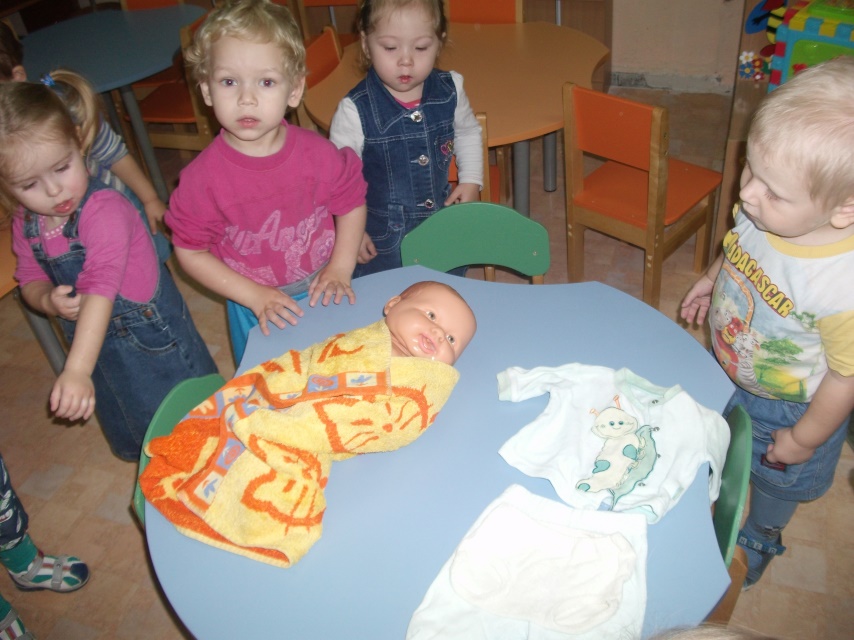 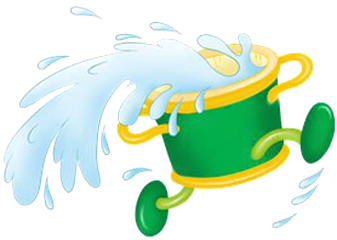 Одеваем куклу после купания
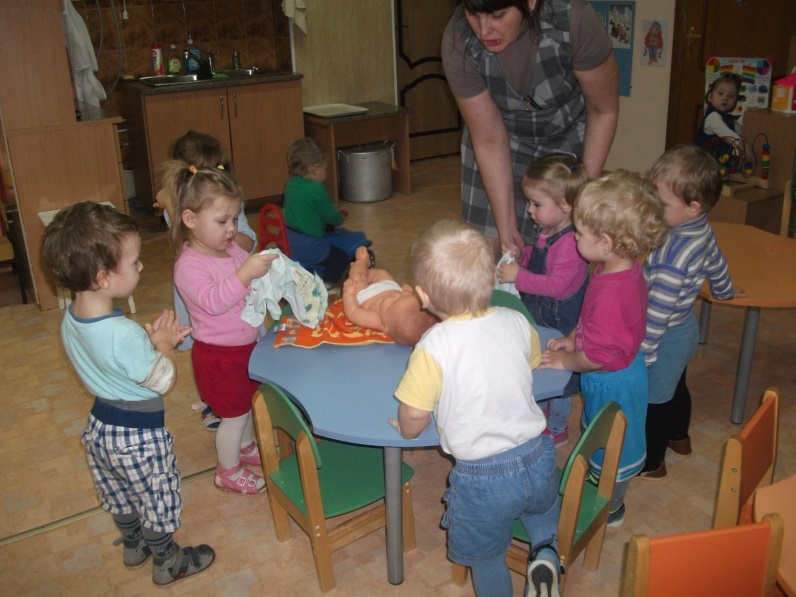 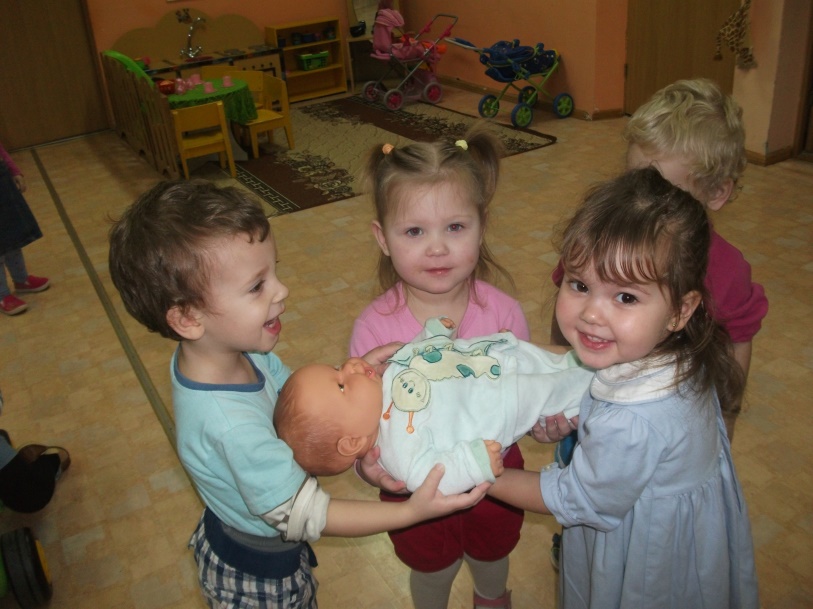 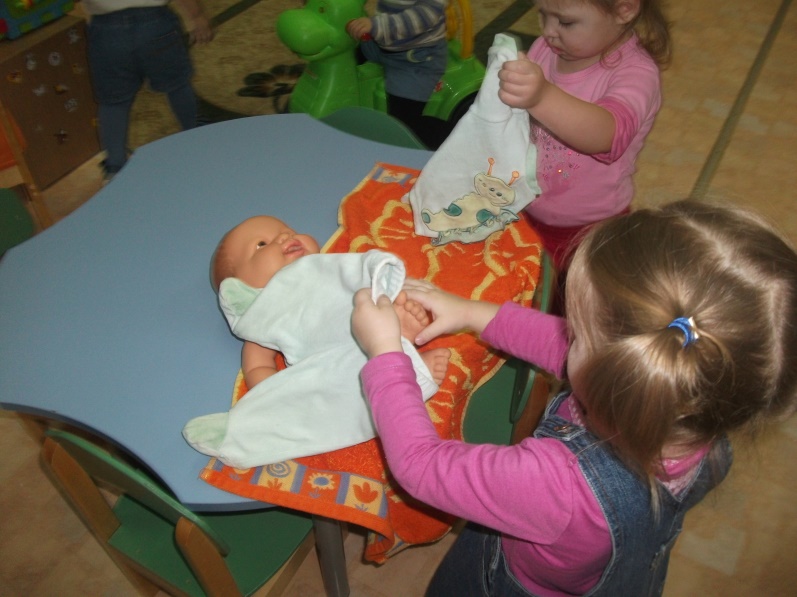 Украшаем рукавичку(рисование)
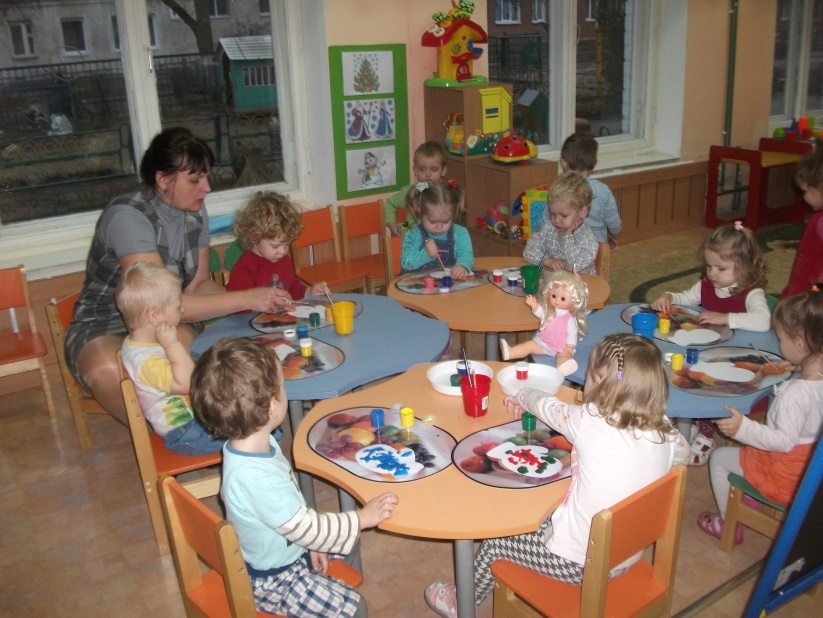 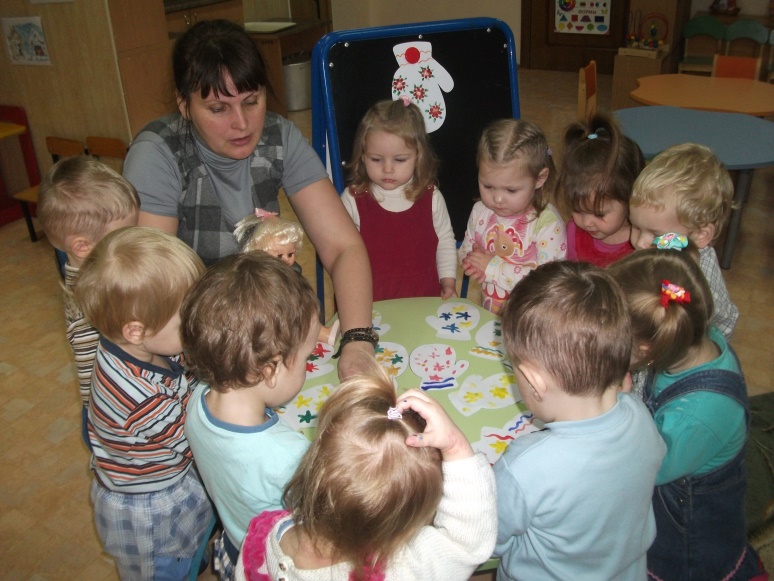 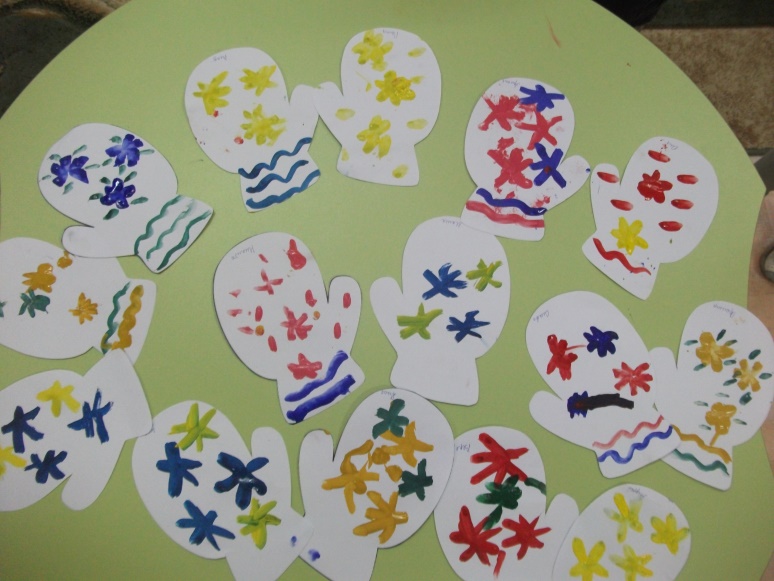 Шарфик с узорами(аппликация)
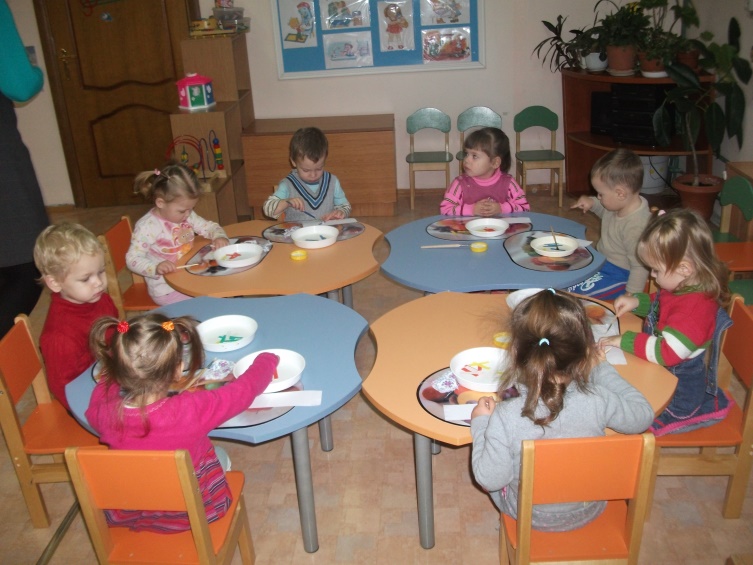 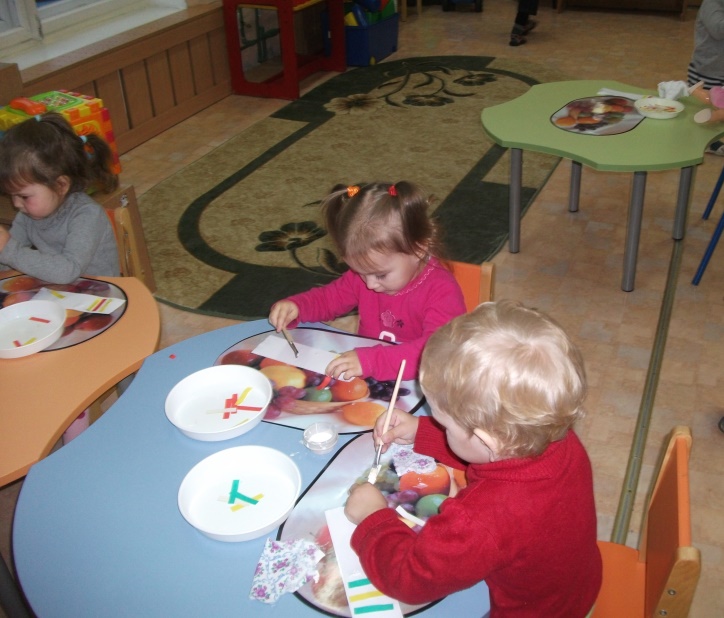 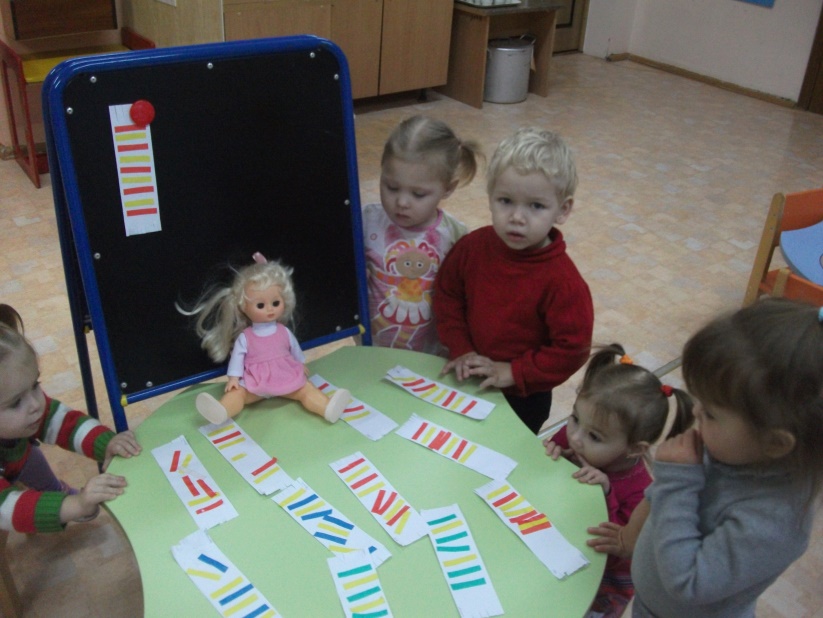 Зимняя одежда
Моем руки и вытираем их своим полотенцем
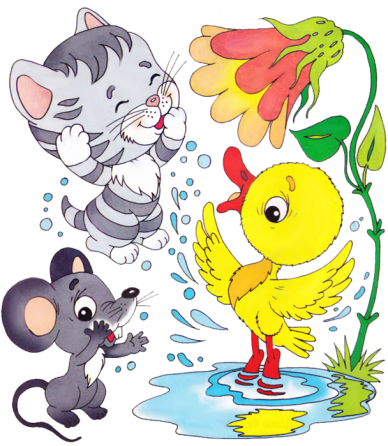 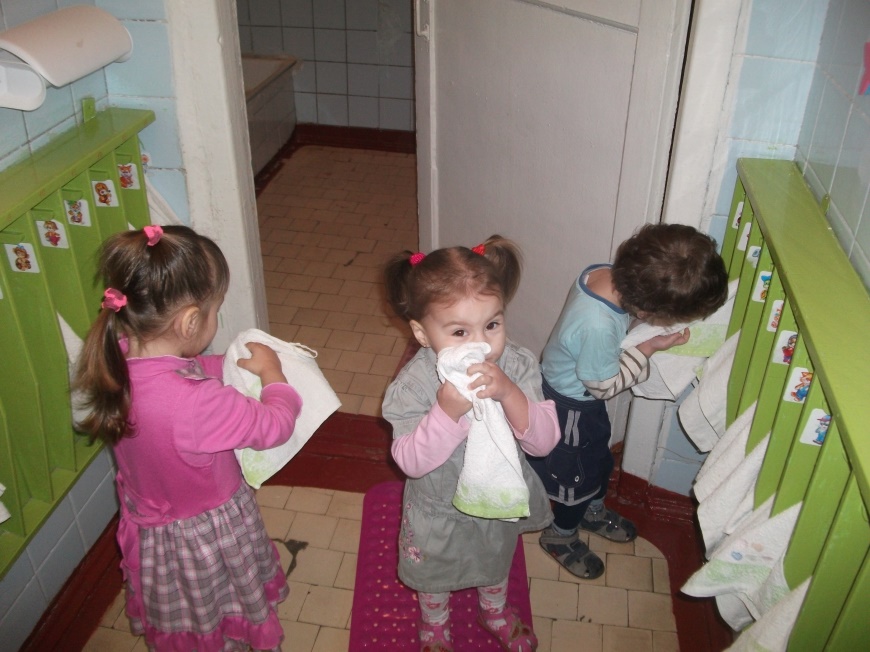 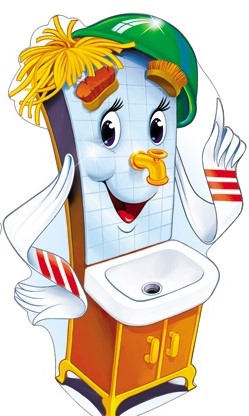 Учимсяправильно держать ложку и вилку
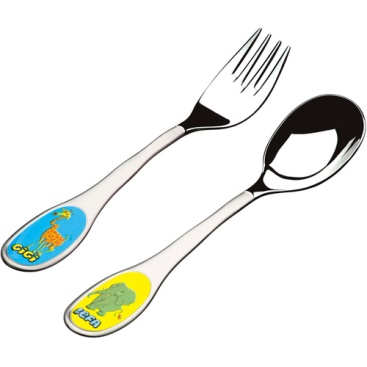 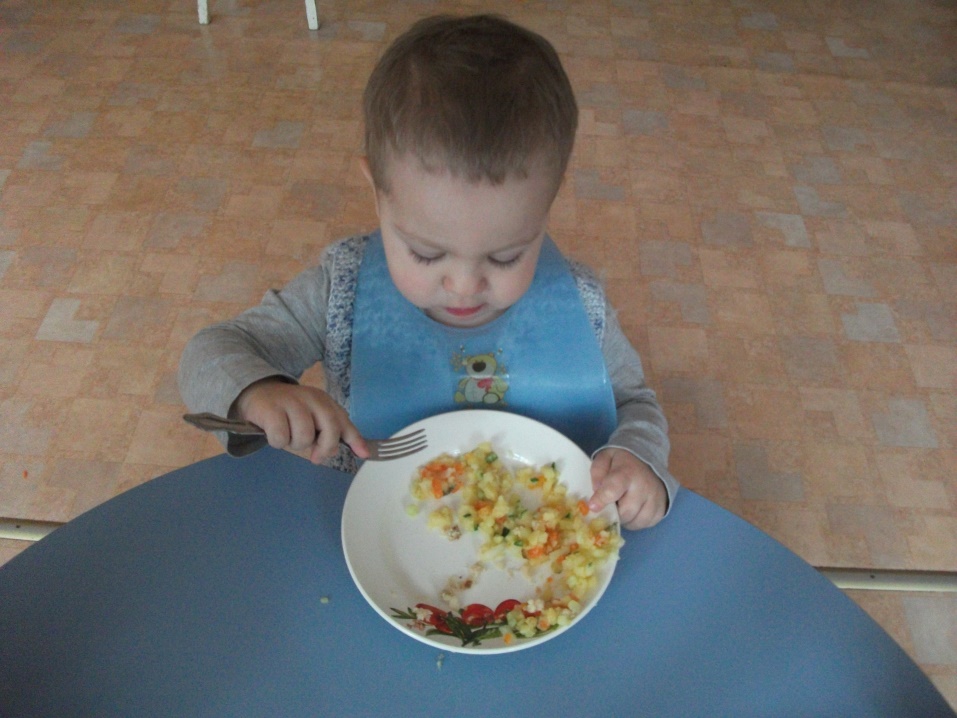 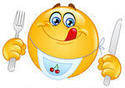 И нож…
Учимся пользоваться салфеткой после еды
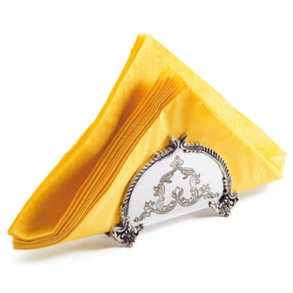 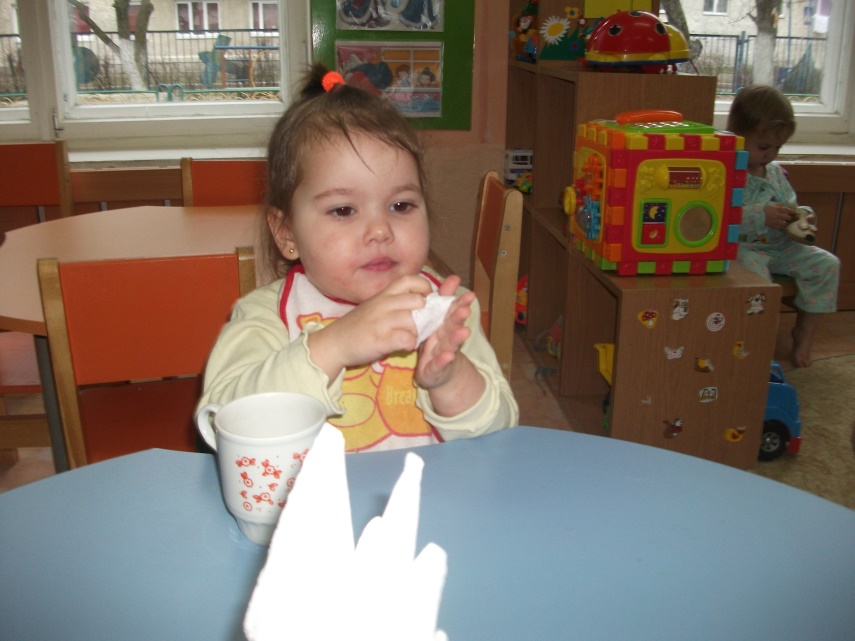 И зубной щеткой…
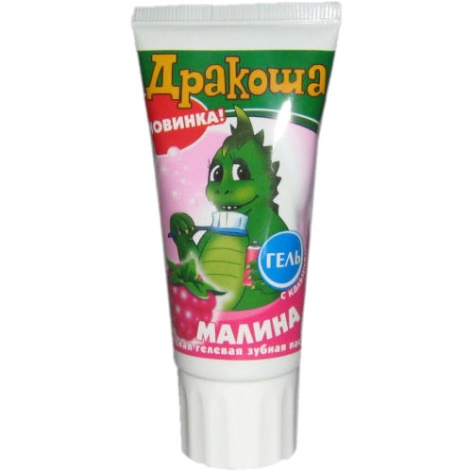 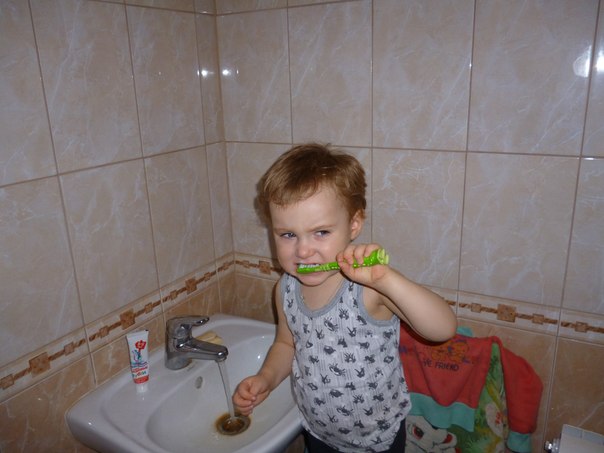 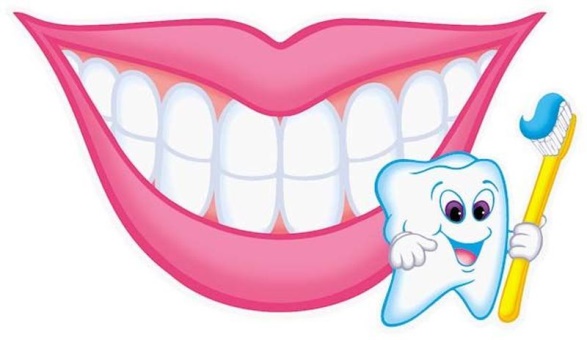 Прочитали…
Совместно с родителями
Сделали выставку « Предметы личной гигиены           Фотоальбом « Наши маленькие 
                               чистюли и грязнули"
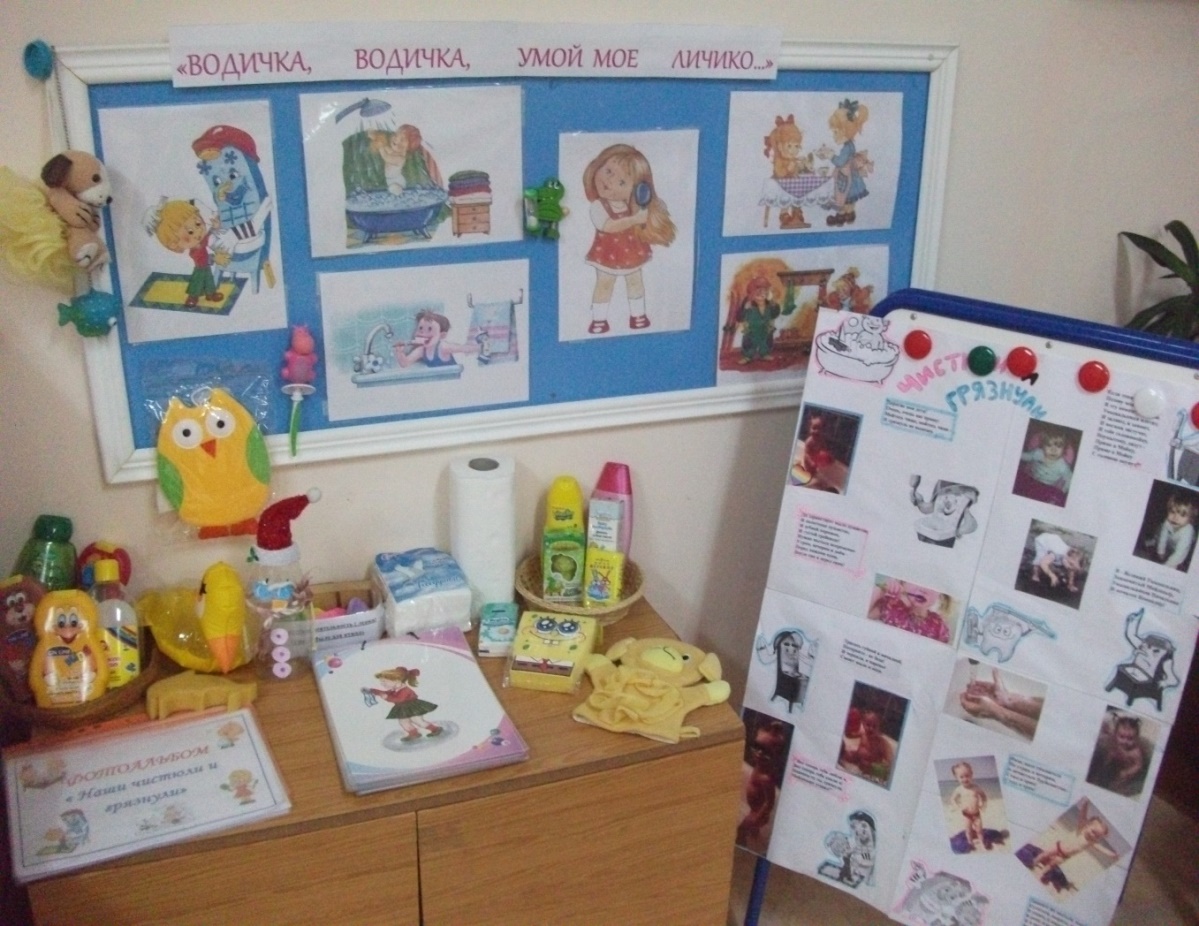 Выражаем огромную благодарность за участие в реализации проекта « Водичка, водичка, умой мое личико…»
Семье Чарномской Арианы
Семье Тулаева Димы
Семье Комарецкого Ромы
Семье Шевердовой Маши

Благодарность за помощь в создании 
фотоальбома « Наши маленькие чистюли и грязнули»:

Семье Мишариной Оли
Семье Толкачевой Тани
Семье Цыплаковой Марики
Семье Ершовой Веры
Семье Прониной Евы
Семье Есина Саши
Семье Горбанёва Димы